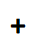 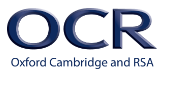 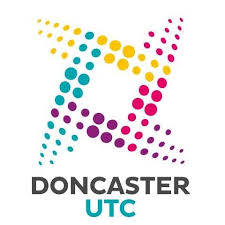 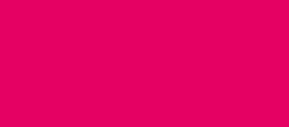 ALEVEL 
Specification
CHEMISTRY
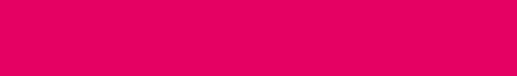 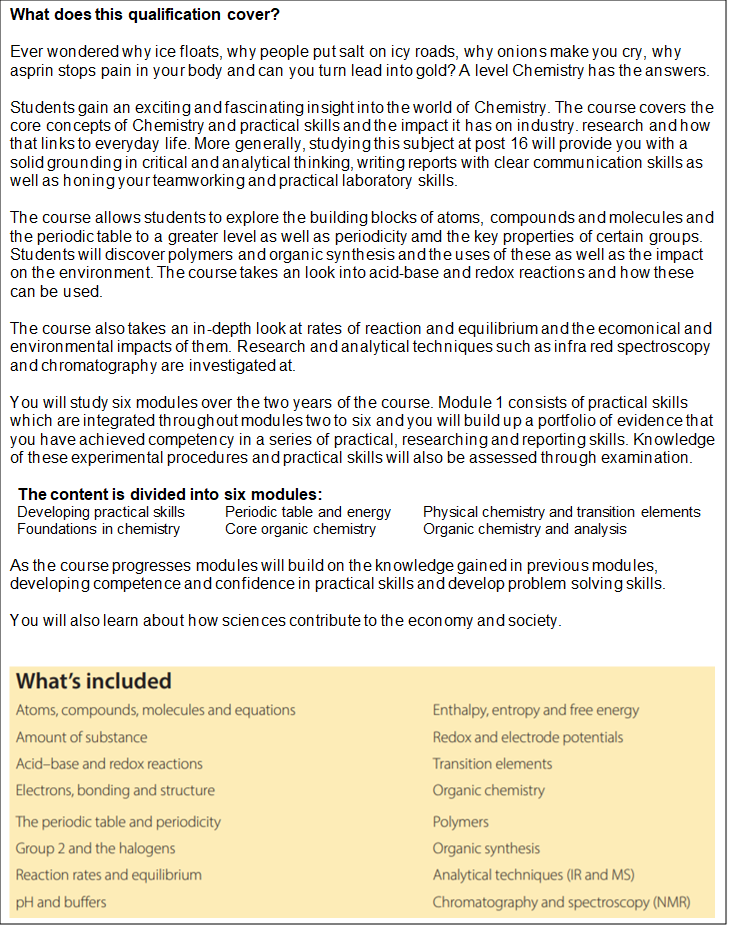 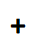 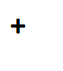 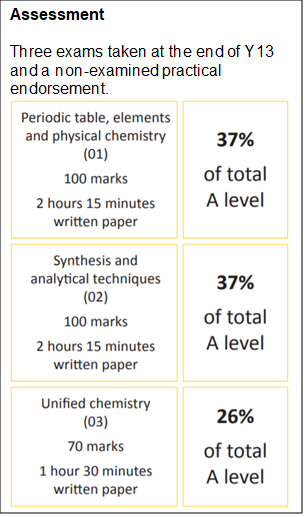 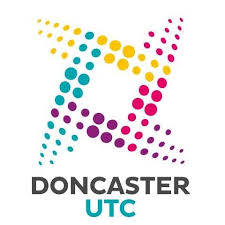 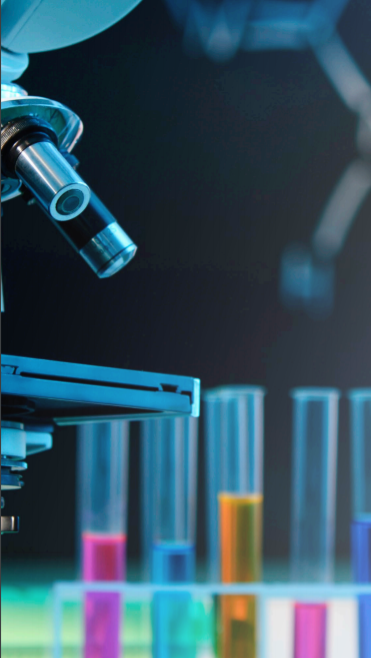 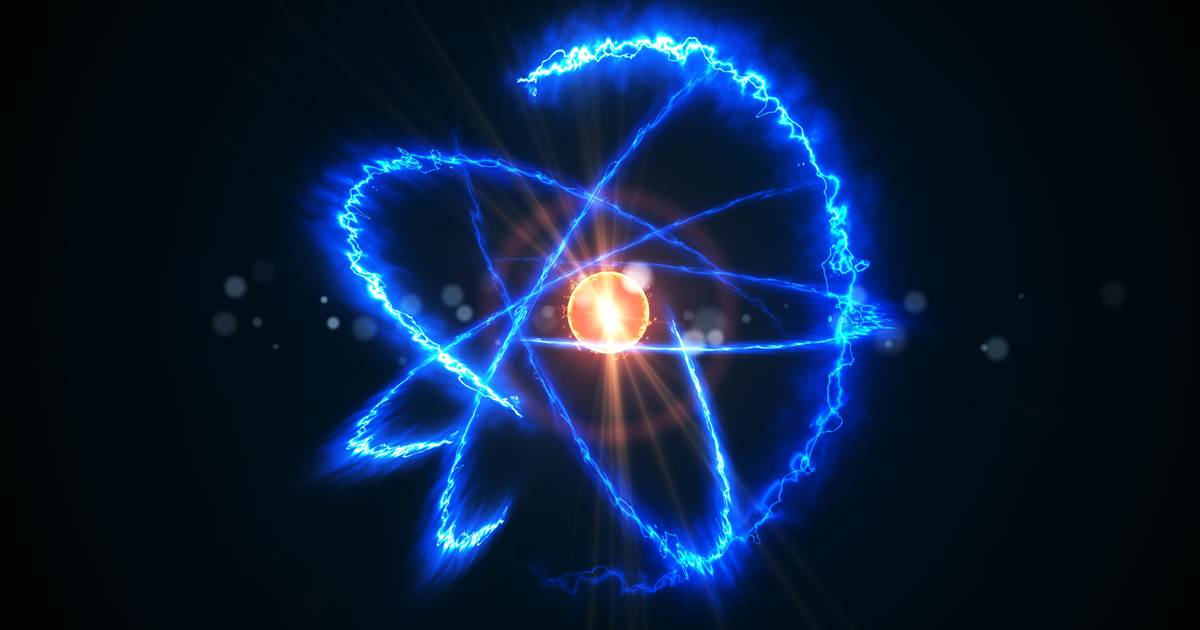 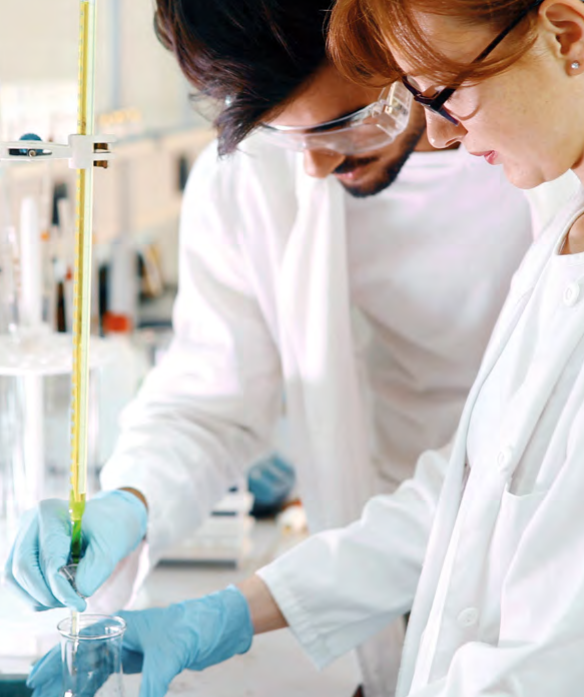 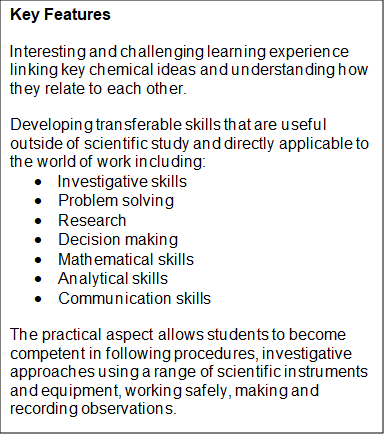 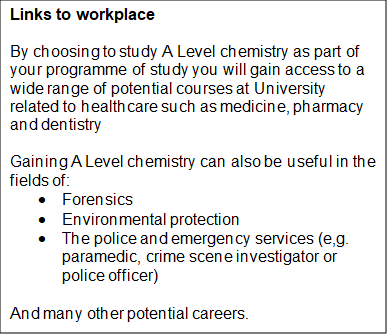